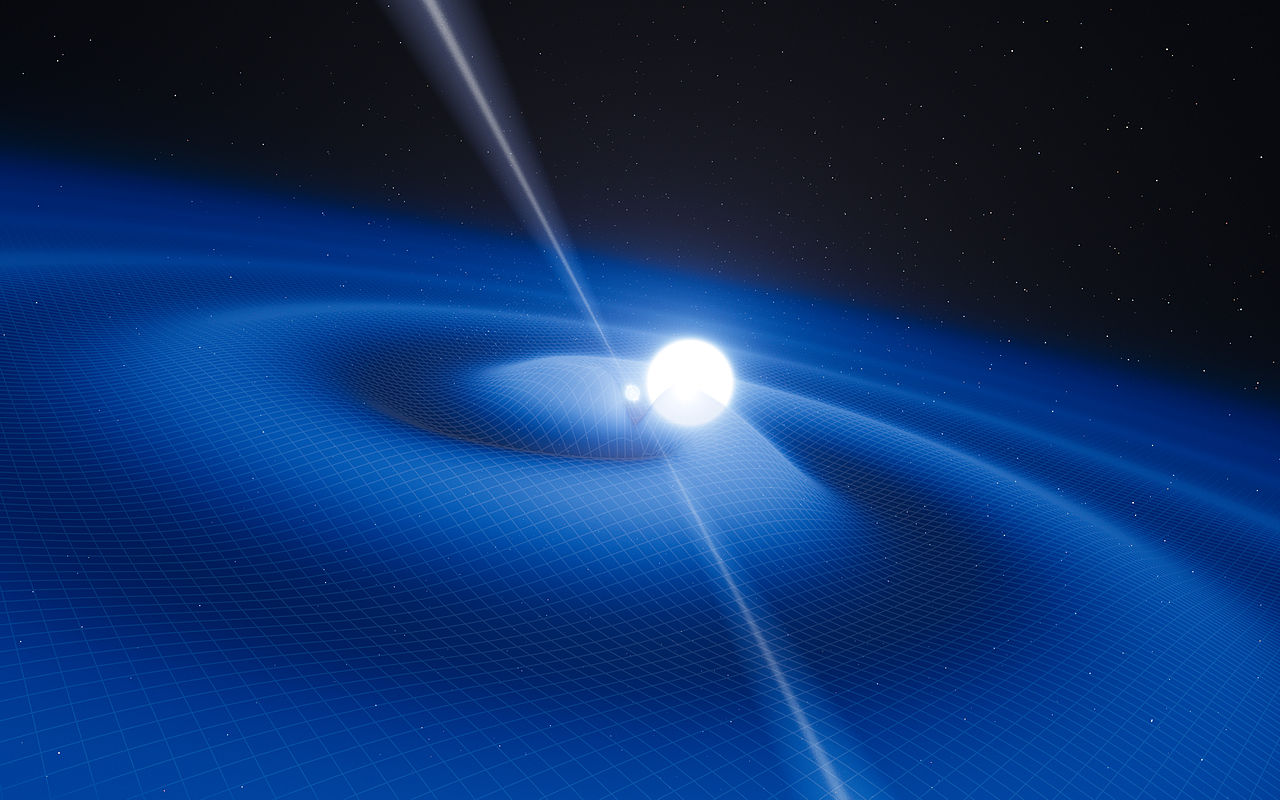 Еволюція зір. Білі карлики. 
Фізично - змінні зорі. 
Нейтронні зорі. 
Чорні діри.
Підотував викладач фізики ПТУ-26 м.Кременчука
Даньшин Олександр Леонідович
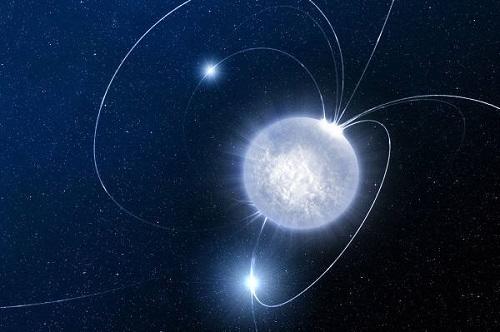 змінні зорі – зорі, у яких спостерігається зміна блиску, 
що зумовлена процесами, 
які відбуваються у їхніх надрах
Фізично змінні зорі 
поділяються на дві основні групи – 
пульсуючі та спалахуючи 
змінні зорі
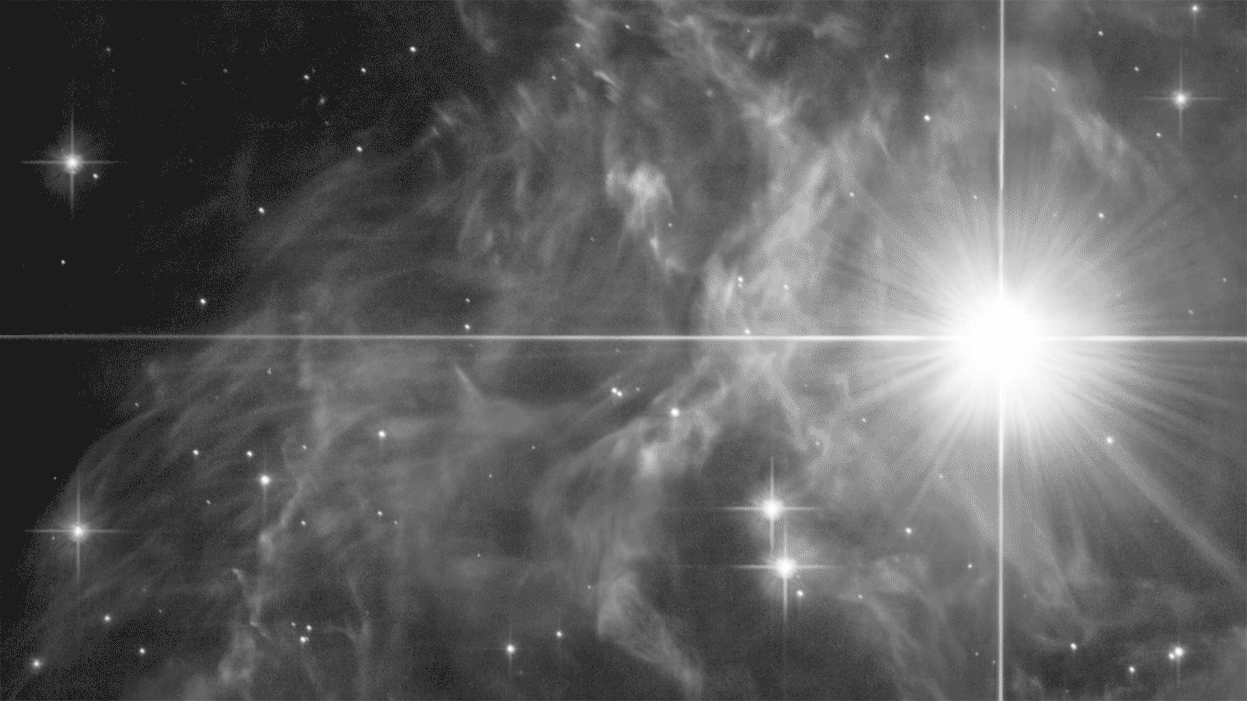 Найвідомішими серед пульсуючих змінних зір є 
цефеїди – це зорі, оболонки яких здатні 
нагромаджувати енергію з глибин, а потім віддавати її
Зоря періодично стискається, 
розігріваючись, і розширюється, 
охолоджуючись.
Світність цефеїди змінюється в кілька 
разів з періодом у кілька діб
Спалахуючими змінними зорями є нові та наднові зорі.
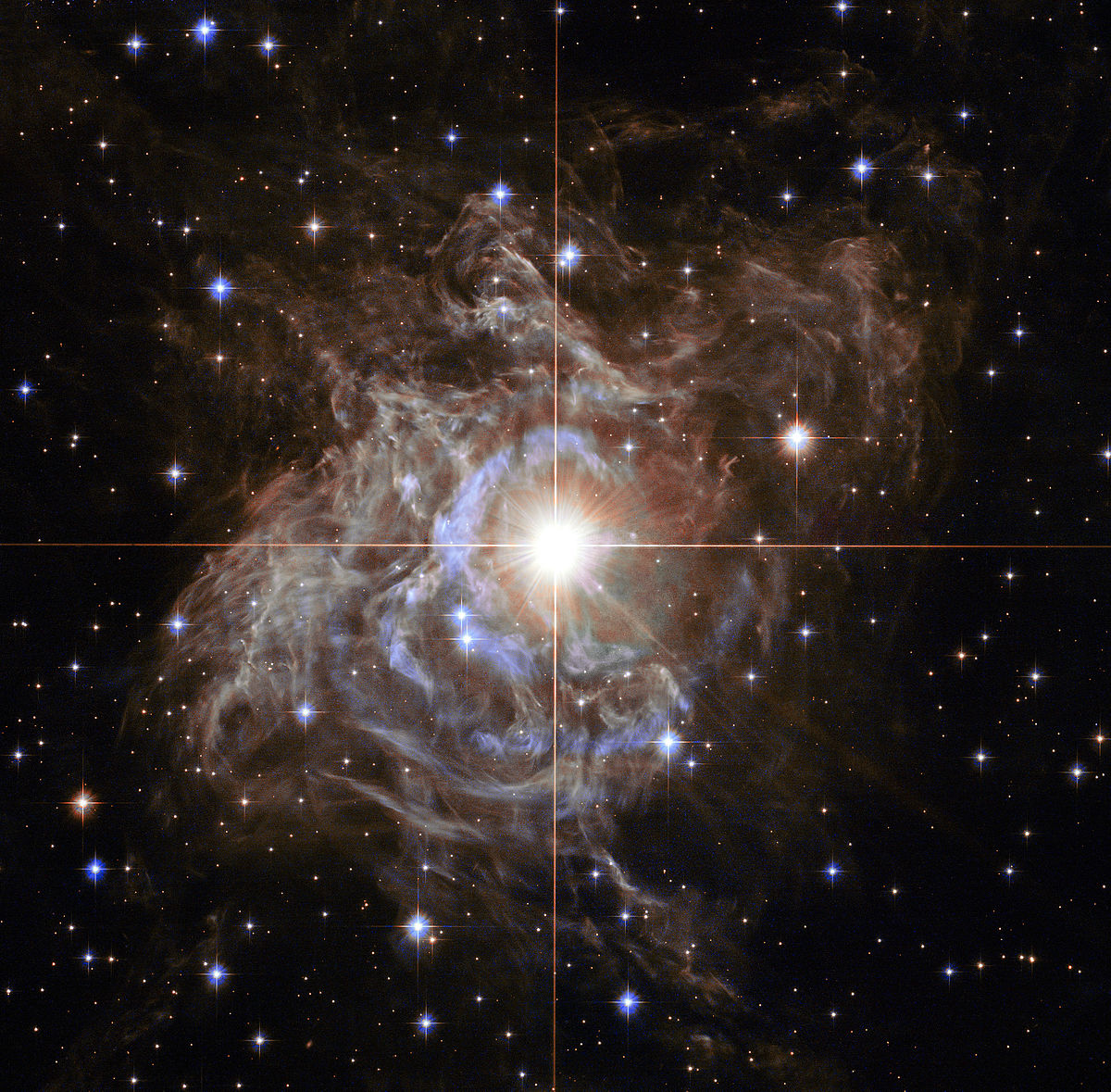 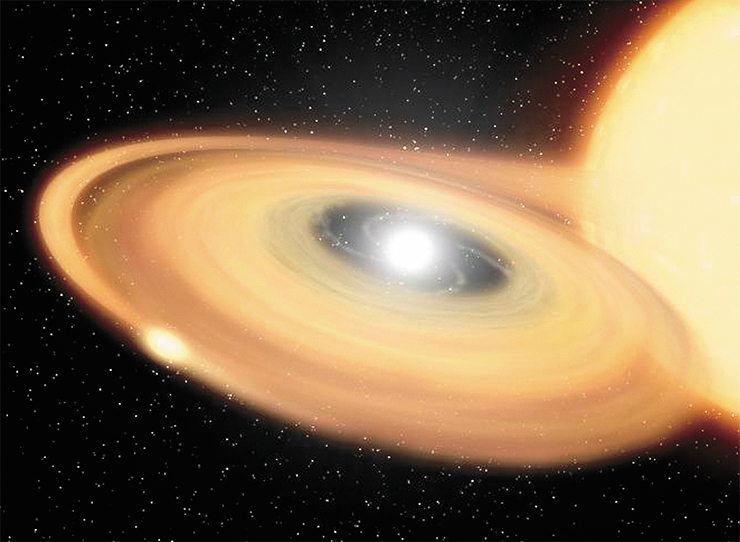 Нові зорі – це зорі, блиск яких раптово 
зростає в тисячі й навіть мільйони разів 
з періодичними повтореннями
Речовина зорі у тісній подвійній системі 
перетікає на сусідню зорю і накопичується там, 
збільшуючи її масу і температуру,
 поки не розпочнеться термоядерна реакція
При цьому виділяється величезна енергія, 
що й спостерігається як вибух нової зорі
Після спалаху процес повторюються багато разів
Наднові зорі 
– це зорі, блиск яких під час спалаху 
Збільшується на десятки зоряних величин 
упродовж кількох діб
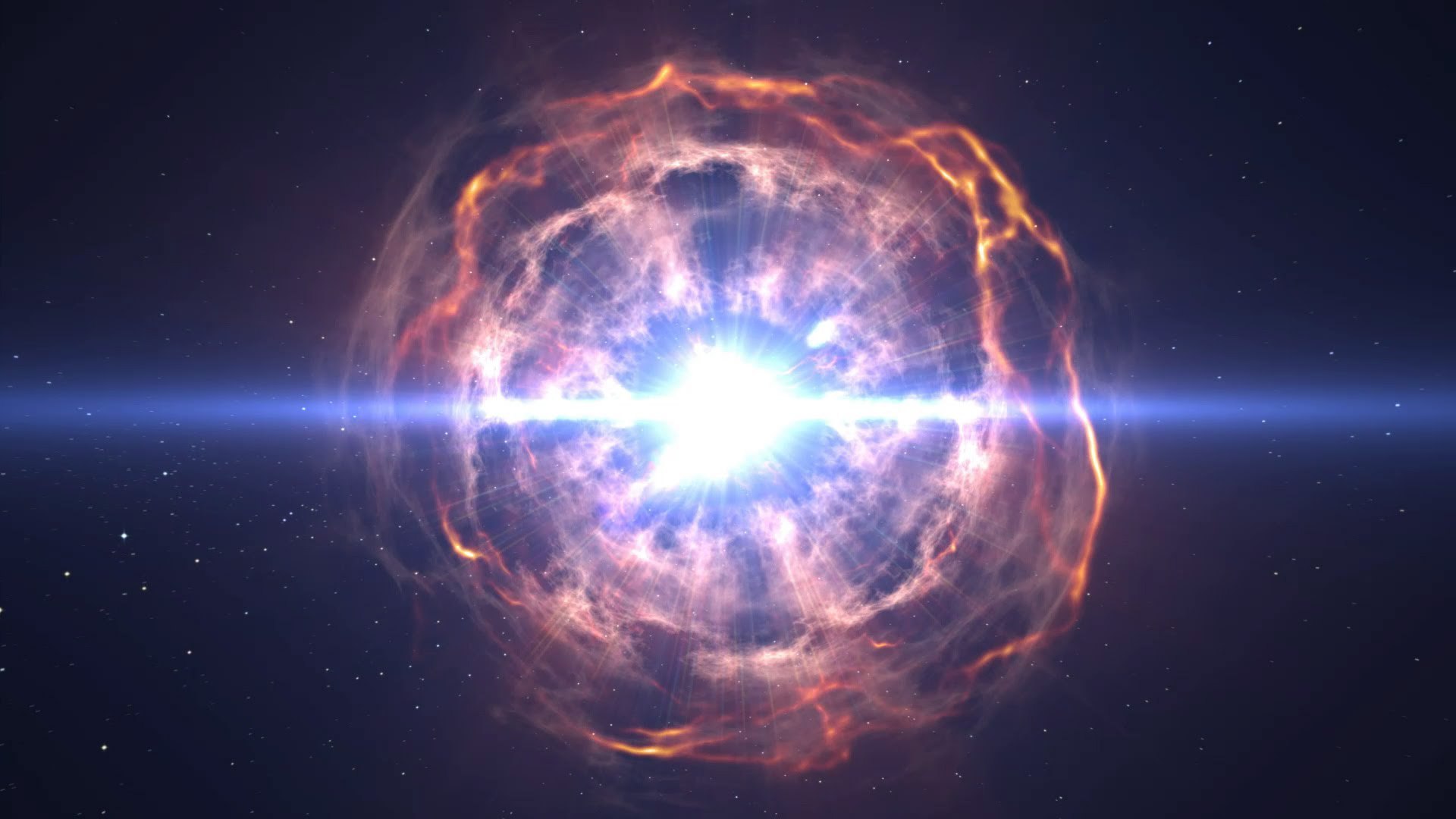 Ця короткочасна астрономічна подія 
відбувається на кінцевих стадіях еволюції зір
 з масою у кілька разів більшою, ніж сонячна
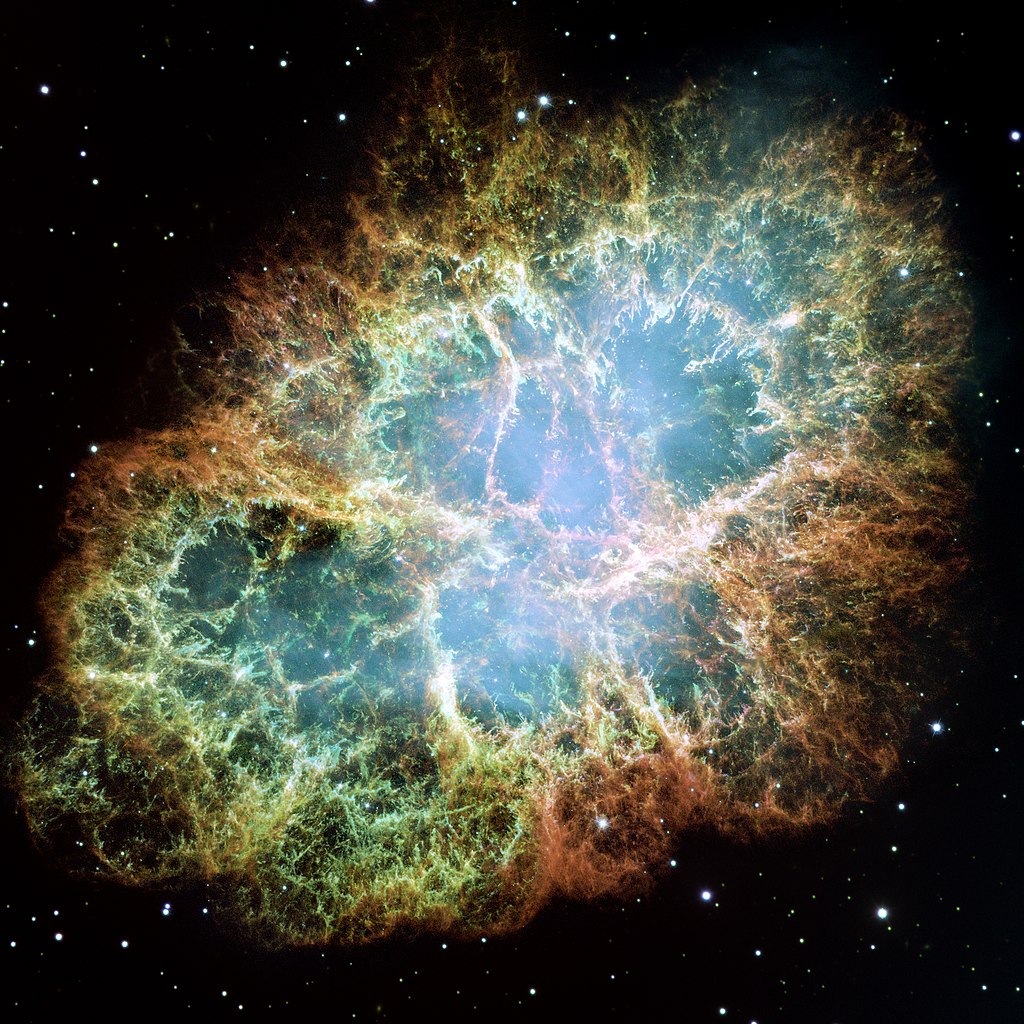 Найвідоміша серед них -Крабоподібна туманність. 
Вона розширюється зі швидкістю біля 1 200 км/с і 
є одним із найпотужніших джерел 
радіовипромінювання у нашій Галактиці
У видимій частині нашої Галактики явище наднової 
трапляється один раз на 200-300 років
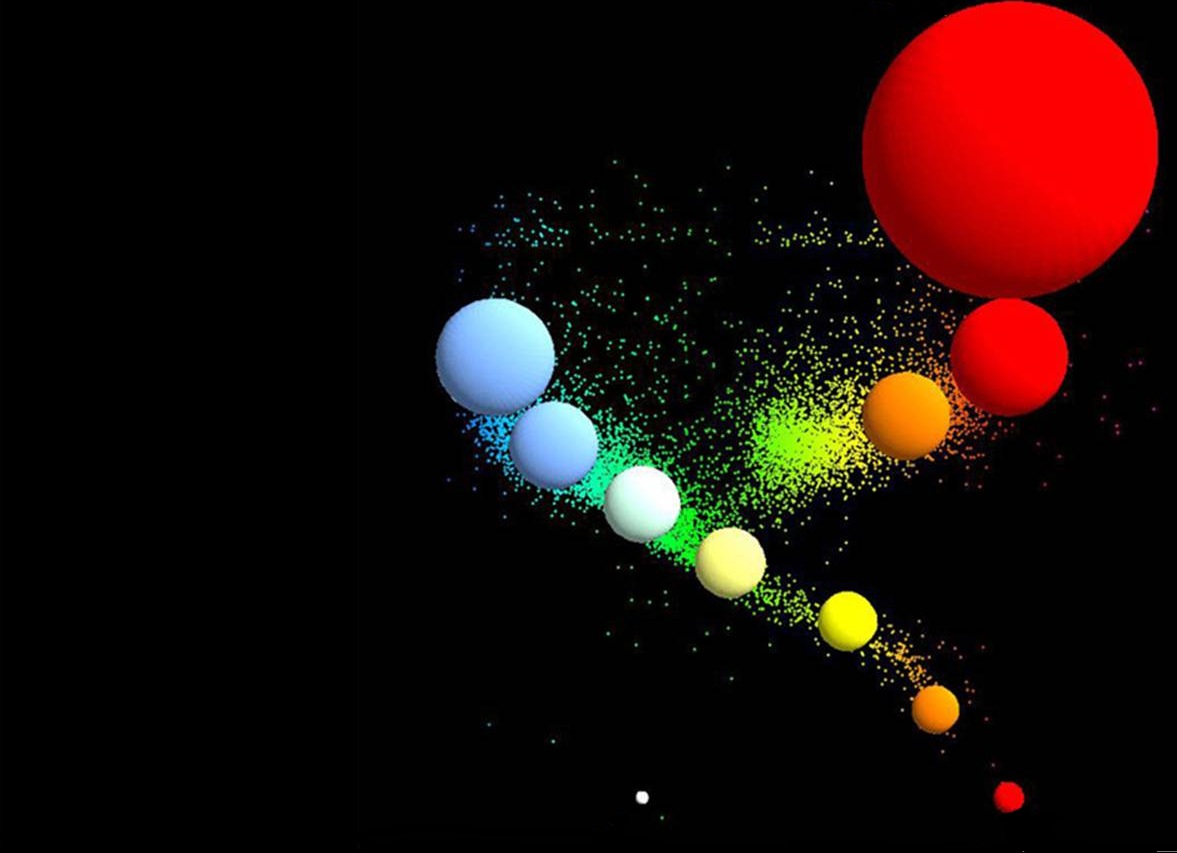 Зорі головної послідовності — це більшість всіх зір, 
що перебувають у найстабільнішій фазі свого життя, 
коли в їхніх ядрах відбувається синтез гелію з водню
Після вигорання водню 
в центрі зорі вона 
роздувається, 
червоніє та 
перетворюється на 
червоний гігант, поступово 
зміщуючись у правий верхній 
кут діаграми спектр-світність
Червоний гігант - це велика зірка червоного
кольору в пізньої стадії еволюції, коли запаси водню 
закінчились і гелій починає перетворюватися в інші елементи
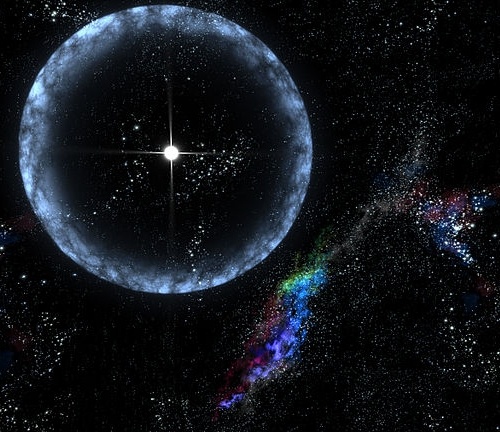 Подальша еволюція зорь залежить від 
їх маси:
Зорі з масою меншою, ніж 10 МСонця 
поступово втрачають свою оболонку і стають 
білими карликами - компактним об'єктом із 
розмірами, які можуть бути навіть 
меншими від розмірів Землі в десятки разів
Густина речовини білих карликів може становити 
від 1 кг/см3 до 100 т/см3
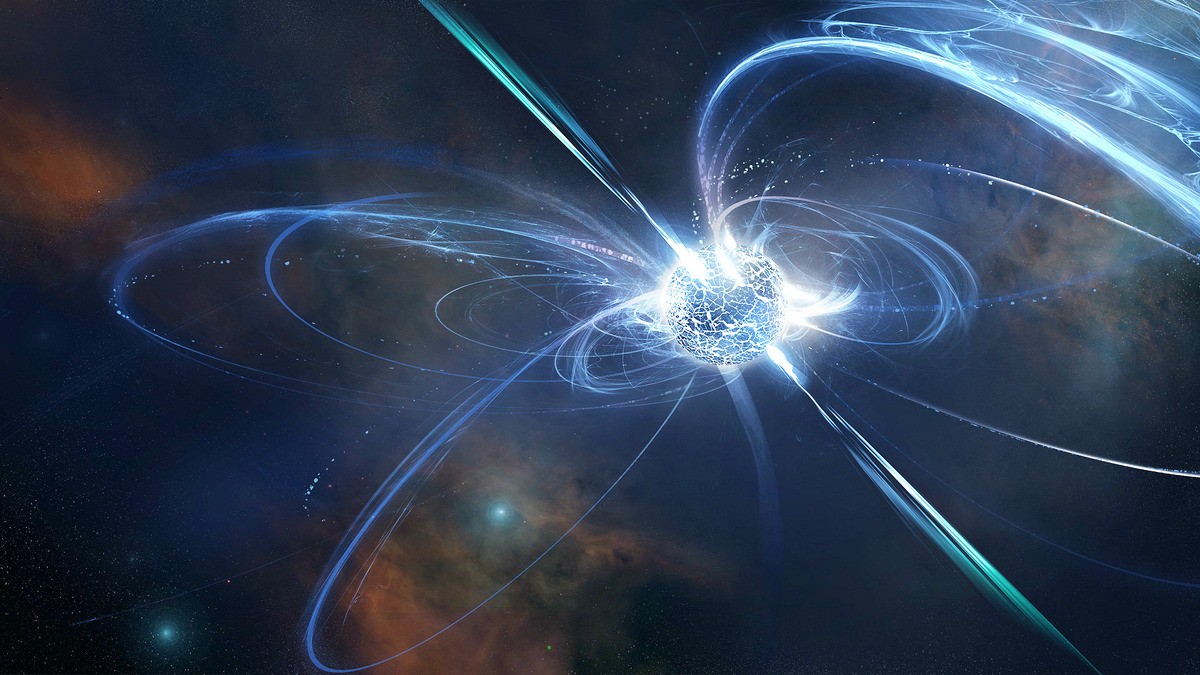 З зорями маси, більшій ніж 10МСонця, 
але меншій ніж 20МСонця, 
відбувається гравітаційний колапс,




 
який призводить до утворення нейтронних зір – 
надгустих зір діаметром близько 10 кілометрів, 
речовина яких складається з нейтронів
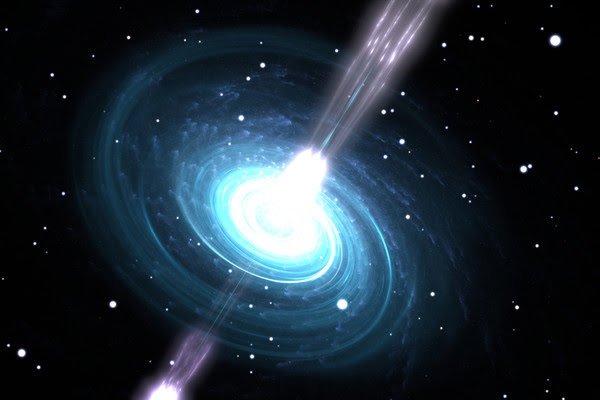 Нейтронні зорі дуже швидко обертаються 
і мають потужне магнітне поле, яке утворює 
два вузьких пучки електромагнітних хвиль 
і полюси якого зазвичай не збігаються з віссю 
обертання
Якщо конуси випромінювання, описуючи кола ї
у просторі, пробігають по земній поверхні, 
ми спостерігаємо їх як пульсуюче 
радіо-, оптичне, рентгенівське або 
гамма-випромінювання. 
Так пояснюється явище пульсарів
пульсар 
– це величезна намагнічена дзиґа, 
яка крутиться навколо осі, 
яка не збігається з віссю магніту
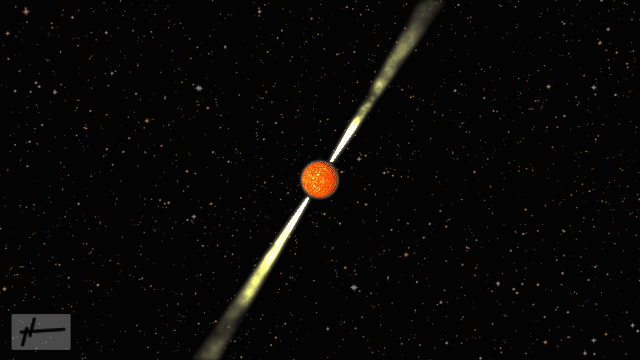 Найвідоміший пульсар з періодом 0,033 с 
знаходиться в Крабоподібній туманності
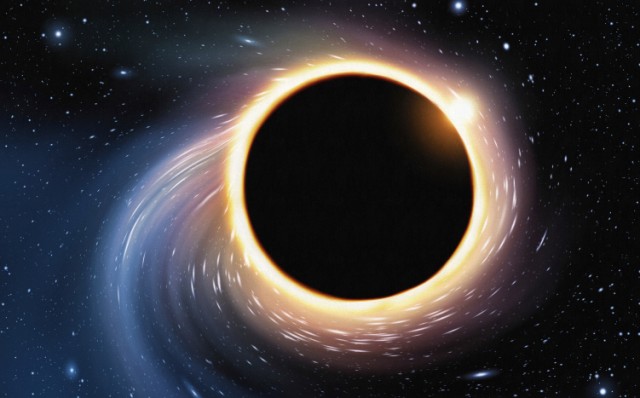 Зорі з масою понад 20МСонця після 
гравітаційного колапсу перетворюються на 
чорну діру — астрофізичний об’єкт, який 
створює настільки велику силу тяжіння, 
що жодні як завгодно швидкі частинки 
не можуть покинути його поверхню, в т. ч. світло
Вона називається "чорною", тому що 
поглинає все світло, що потрапляє 
на неї, нічого не відбиваючи
Поглинаючи сусідні об’єкти та зливаючись з 
іншими чорними дірами, можуть утворитися 
надмасивні чорні діри 
з масами у мільйони мас Сонця. 

Припускають, що надмасивні чорні діри існують 
в центрах більшості галактик
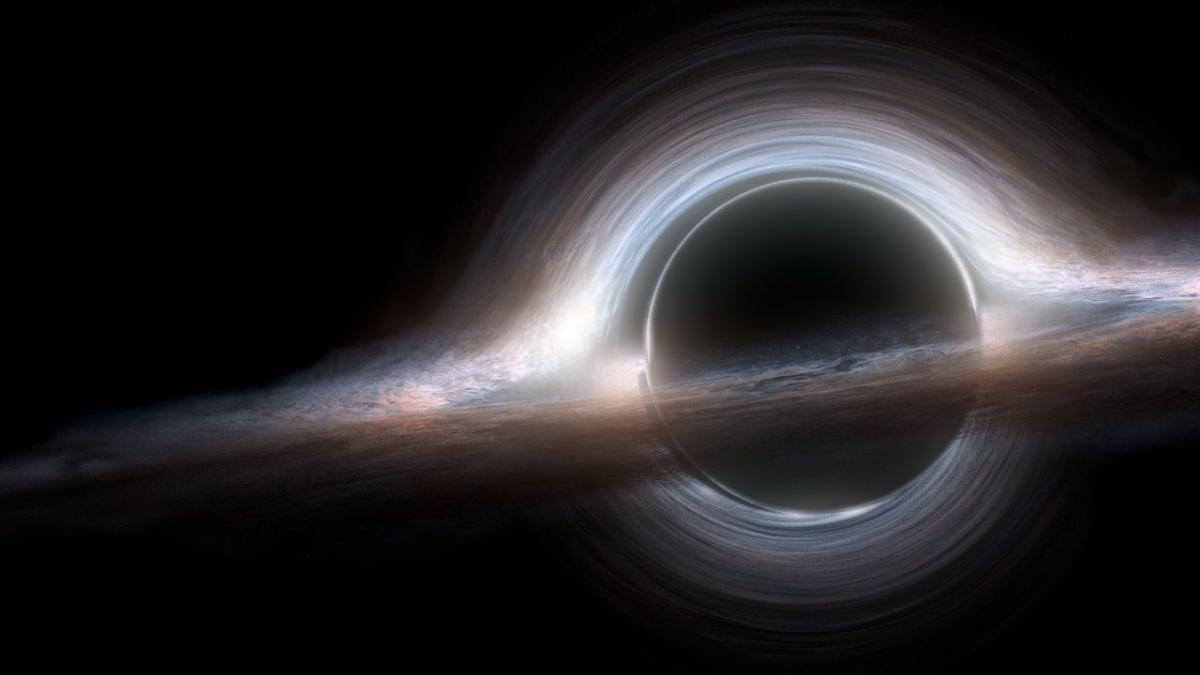 Незважаючи на невидимість, присутність 
чорної діри може бути виявлена через її 
взаємодію з іншою матерією або світлом
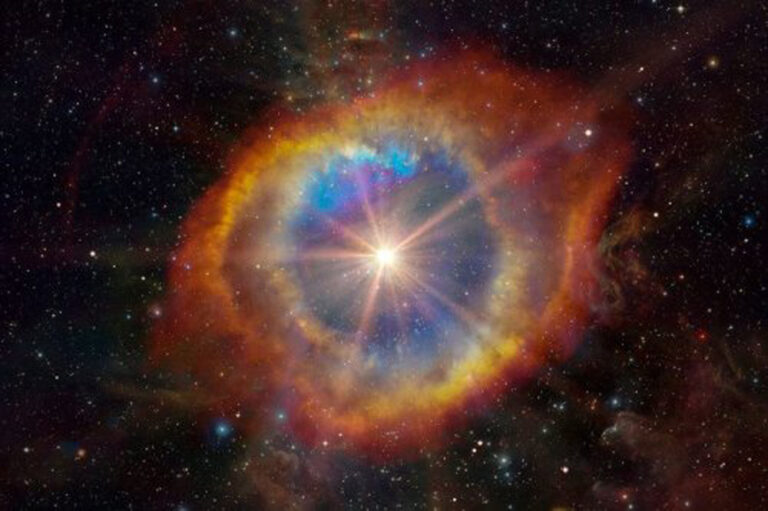 Зоряний попіл для нас
При спалахах наднових у її оболонці утворюються 
всі хімічні елементи з таблиці Менделєєва, 
які потрапляють у міжзоряний простір.
Тільки через вибухи наднових міжзоряне 
середовище збагачується важкими 
елементами, з яких утворюють потім інші 
зоряні та планетні системи, зокрема наше 
Сонце і Сонячна система.
Отже, те, що ми створені з попелу давно згаслих 
зір - не просто красива фраза. 
Вона відображає події еволюції зір, 
що відбуваються у Всесвіті.
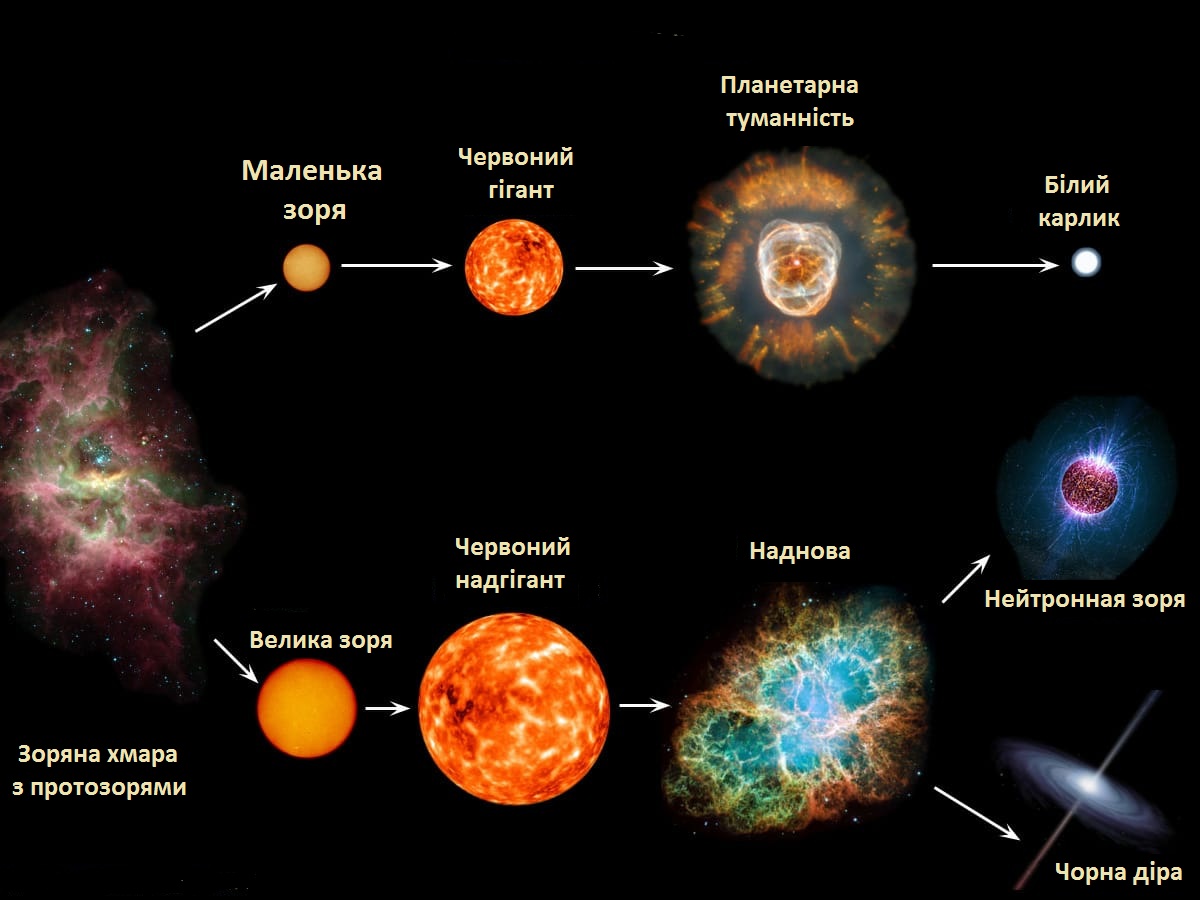 Закріплення набутих знань
Використана література:
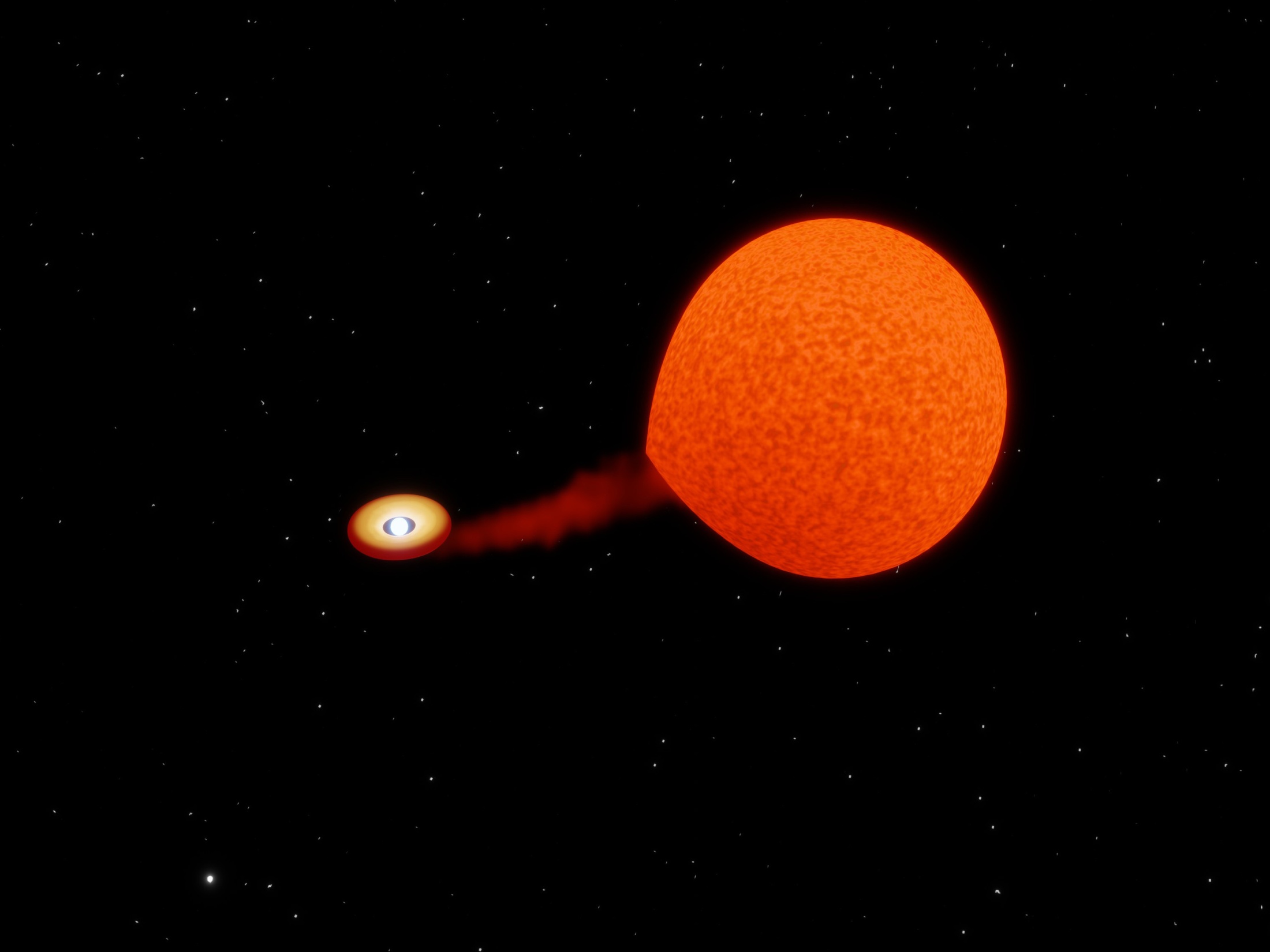 Климишин І.А., Крячко І.П. Астрономія: Підручник для 11 класу загальноосвітніх навчальних закладів. К: Знання України, 2002
Пришляк М.П. астрономія: 11 кл. підручник для загальноосвіт. навч. закл.: рівень стандарту, академічний рівень; за аг. Ред.. Я.С. Яцківа. – Х.: Вид-во «ранок», 2011
https://v-kosmose.com/zvezdyi-vselennoi/peremennyie/
http://light-science.ru/kosmos/vselennaya/tsefeida.html
https://subject.com.ua/astronomy/golovko/32.html
http://www.bolshoyvopros.ru/questions/3176042-chem-otlichaetsja-pulsar-ot-nejtronnoj-zvezdy.html
https://m.habr.com/ru/post/411917/
https://fainaidea.com/kosmos/astronomija/obnaruzhena-novaya-nejtronnaya-chrezvychajno-massivnaya-zvezda-177083.html
https://v-kosmose.com/chernyie-dyiryi-dlya-detey/
https://my-astronomy.ucoz.ua/index/zhittja_zir/0-22